Daffodil International University Dept. of CSE Information Security
Chapter 3
Security Risk Management
(Part I)
Information Assurance
Information assurance is the practice of assuring information and managing risks related to the use, processing, storage, and transmission of information.
Information assurance includes protection of the integrity, availability, authenticity, non-repudiation and confidentiality of user data.
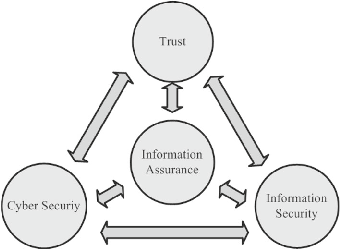 What is Risk, Purpose and Risk Level
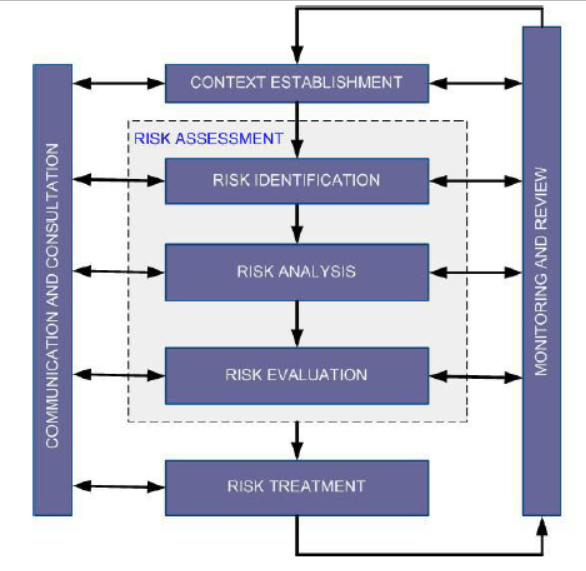 Risk is the potential for loss, damage or 
destruction of assets or data.
It comprises the impacts to an organization and its 
stakeholders that could occur due to the threats 
and vulnerabilities associated with 
the operation and use of IS and the environments in 
which those systems operate.
Purpose of Risk Management: 
to identify potential problems before they occur
to ensure the desired business outcomes are 
   achieved
What is Risk, Purpose and Risk Level
Risk Level: Three distinct levels are used for risk assessment:











                                                                               

 Fig: Risk Levels
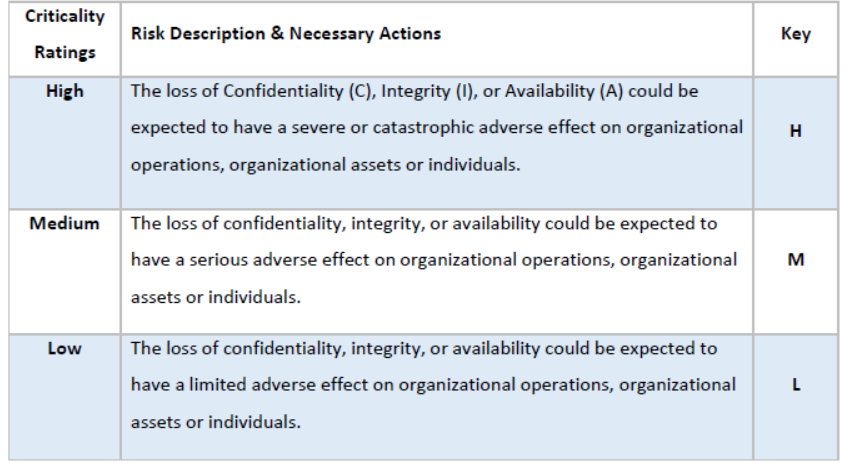 Identification of Assets
A Risk management strategy requires that information security professionals know their organizations’ information assets—that is, identify, classify, and prioritize them.










                                                                

                                                     Figure: Example of Assets of a Banking System
Identification of Key Risk Indicators (KRIs)A key risk indicator (KRI) is a measure used in management to indicate how risky an activity is. KRI’s are metrics used by organizations to provide an early signal of increasing risk exposures in various areas.
Identification of Risk-Scenarios
Any event that triggers an undesired scenario alternative is identified as Risk.
Relationship between Vulnerabilities and Risk Scenarios based on Assets
Vulnerability is the weakness of assets which can be exploited by a threat Actor, such as an attacker, to perform unauthorized actions within a computer system. This unauthorized actions are the Risk Scenarios that an organization might face.
The following sentences will help you to understand the meaning and usage more clearly.

Vulnerability
The patient was placed in an isolated room due to his vulnerability to infections.
The thieves took advantage of the vulnerabilities of the security system.
The authorities have not yet realized the vulnerability of the native population to outside influences.
Risk
Smoking is a risk to your health.
The young children need to be supervised constantly since there is a risk of kidnapping.
You must eat a healthy diet to reduce the risk of heart disease.
Going out during the curfew was too much of a risk, so they stayed inside.
Risk Frequency Evaluation
Risk frequency may be defined in terms of the chance (likelihood). 
Measure of risk frequency evaluation: 
likelihood – chance of the risk happening 
Likelihood Scale 
 Rating      Likelihood              Likelihood of Occurrence 
  0.1               Low                     Not expected, but there's a slight possibility it 
                                                   may occur at some time. 
  0.5              Moderate            The event   might occur at some time as there is a
                                                    history of casual occurrence. 
    1                High                     There is a strong possibility the event will occur as
                                                    there is a history of frequent occurrence.
Thank You